Этюд интерьера
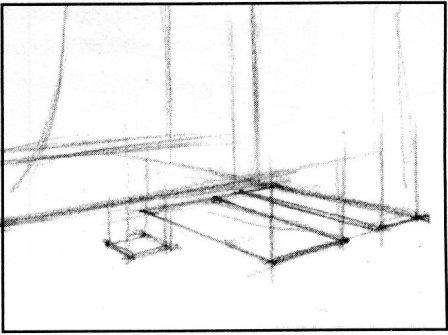 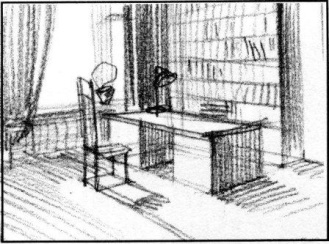 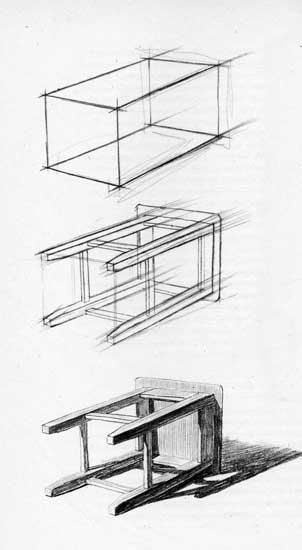 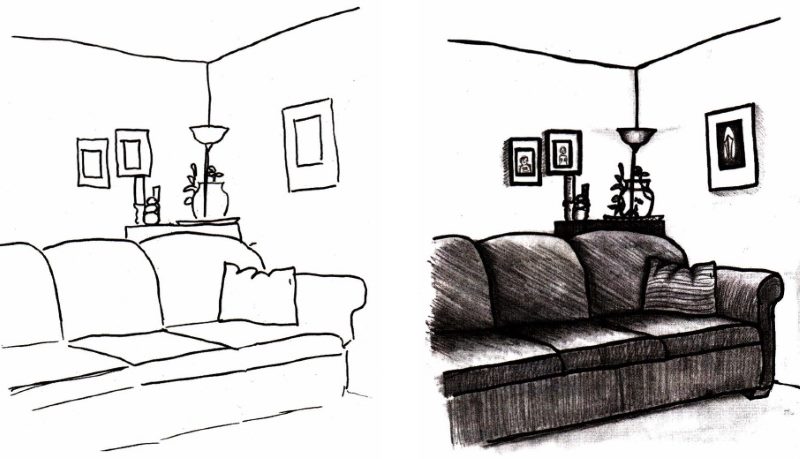 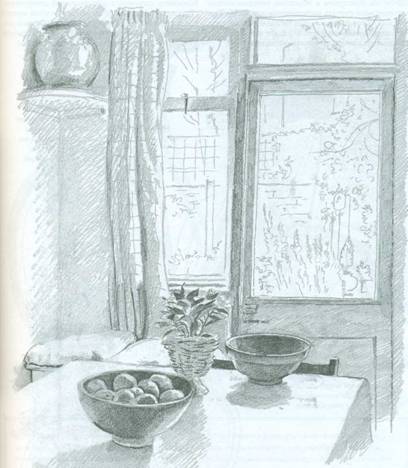